STATUS OF IMPLEMENTATION OF PMKSY- PER DROP MORE CROP IN ASSAM
Presented by
Triranga Bharatiya Borah
Director of Horticulture & Food Processing,     Govt. of Assam
Basic Information
Assam is the gateway of entire North East except Sikkim

All the North East States are Hilly origin except Assam which has a mixture of Plain areas as well as hilly terrain.

Average annual rainfall of Assam is 2584.5 mm which is much higher than the  National Average of 1180 mm.

Micro Irrigation in ASSAM  is still in early stages compared to many of the States in India.

However there is lot of Scope for Micro Irrigation in the Agri -Horti sector in the entire North East
Land Use Pattern in Assam
6 Agro Climatic zones, 33 Districts
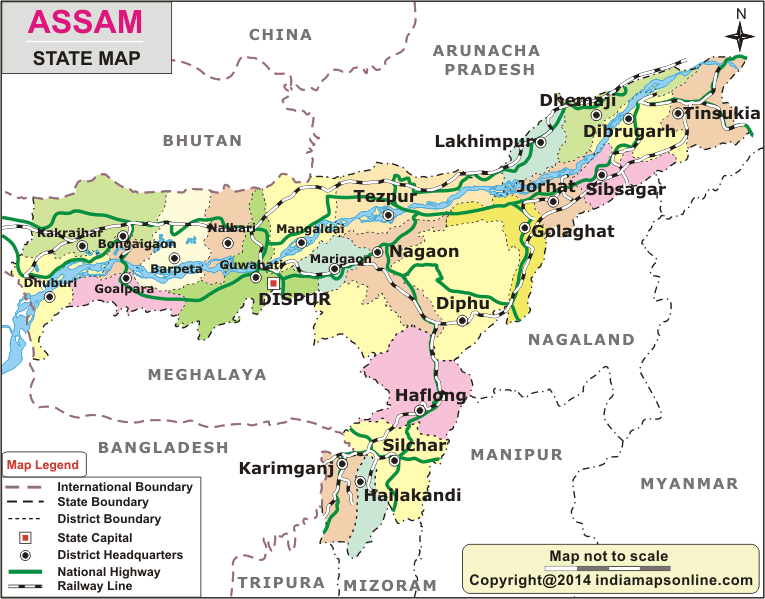 Lower Brahmaputra Valley zone= 12 Dist
North Bank Plain Zone = 6 Dist
Upper Brahmaputra Valley Zone = 6 Dist
Central Brahmaputra Valley Zone= 3 Dist
Hill zone = 3 Dist
Barak Valley Zone = 3 Dist
RAINFALL
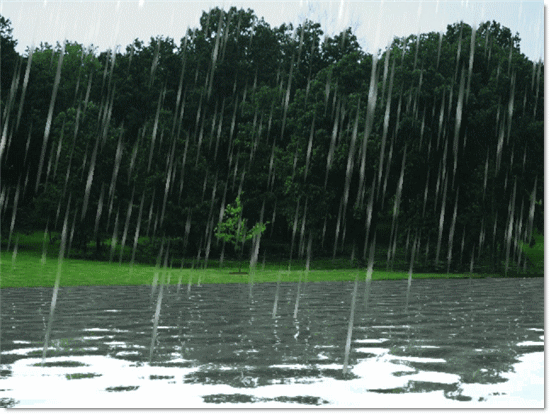 Irrigation Scenario of Assam
The river mighty Brahmaputra and its tributaries forms the major water source in Assam. The underground water table is high, especially in the plains of the state,. So, both wells and tanks can be dug and used as source of irrigation. Again, shallow and deep tube wells can be sunk to obtain water for irrigation.

Net Cropped Area		                    = 27,23466 Ha
Total Area under Irrigation             =  8,17040 Ha (30%)
Total Area under Micro Irrigation  = 39613.4 H (only 5 % of the total Irrigated Area)
Micro Irrigation Scenario of Assam
In Assam National Mission of Micro irrigation iwas being implemented from 2013-14 and PMKSY(Micro Irrigation) being implemented since 2016-17. 
From 2019-20 onwards, the scheme is implemented through an online  state portal www.minetassam.in which is a work flow base portal.
Initially the scheme failed to attract Small & marginal Farmers as farmers contribution was 45% 
Realizing the importance of the scheme GoA has allowed 30% additional Top-Up from state  during 2018-19 (With an allocation of fund Rs 25 cr.) making the scheme attractive to farmers with only 15% contribution for S & M farmers and 25% for Other farmers.
However, there has been an issue regarding continuation of the Top-Up subsidy during 2022-23 and now initiative is taken from the department to place a proposal before the  state Cabinet for the continuation of Top up.
The progress was slow during 2022-23 after exhaust of allocated top up fund, though there is a huge demand for Micro Irrigation in the State
Till now, we have covered an area of 38275.6 Ha only benefitting 38440 beneficiary
Progress Report of PMKSY-Per Drop More Crop (Micro Irrigation)
Comparison of Yield in Micro Irrigation cum fertigation Vs Rainfed conditions for different crops
SUMMARY OF  TOTAL ANNUAL ACTION PLAN, 2023-24   PROPOSED  FOR  Per Drop More Crop(PDMC) under PMKSY AS PER 125% OF ACTUAL ALLOCATION
Prospect of Micro Irrigation in Assam
PMKSY-PDMC is able to attract many educated unemployed youth to take up cultivation of some of the high value crops like Dragon Fruits, Strawberry , Apple Ber, Vegetables under protected structure
Banana and Assam Lemon are other crops in which  Drip Irrigation has become popular. Recently Assam lemon has able to find export market
There is also huge demand for Micro Irrigation in the Tea sector, the small and marginal tea growers are immensely benefitting from this scheme.
Demand is usually very high during Rabi season for all kind of  vegetables , Mustard, Maize , Paddy etc.
Proposal for additional Top-Up subsidy @30% for next three years from 2023-24 to 2025-26 for an amount of 13852.81 Lakh against a target of 1(one) lakh ha has already submitted to Govt. for cabinet approval.
Hope. In the coming three years the State will be able to show some good progress .
Photographs of Activities
Drip in Dragon Fruit, Udalguri District
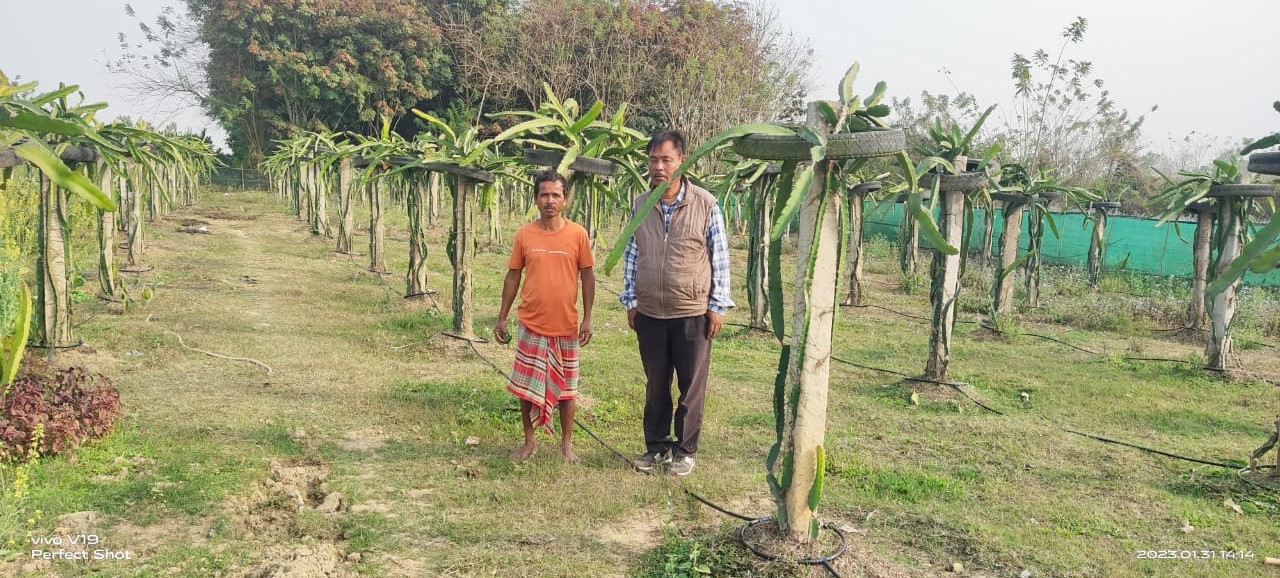 Capsicum with drip Irrigation in Green House, Kamrup Dist.
Drip in Banana, Goalpara
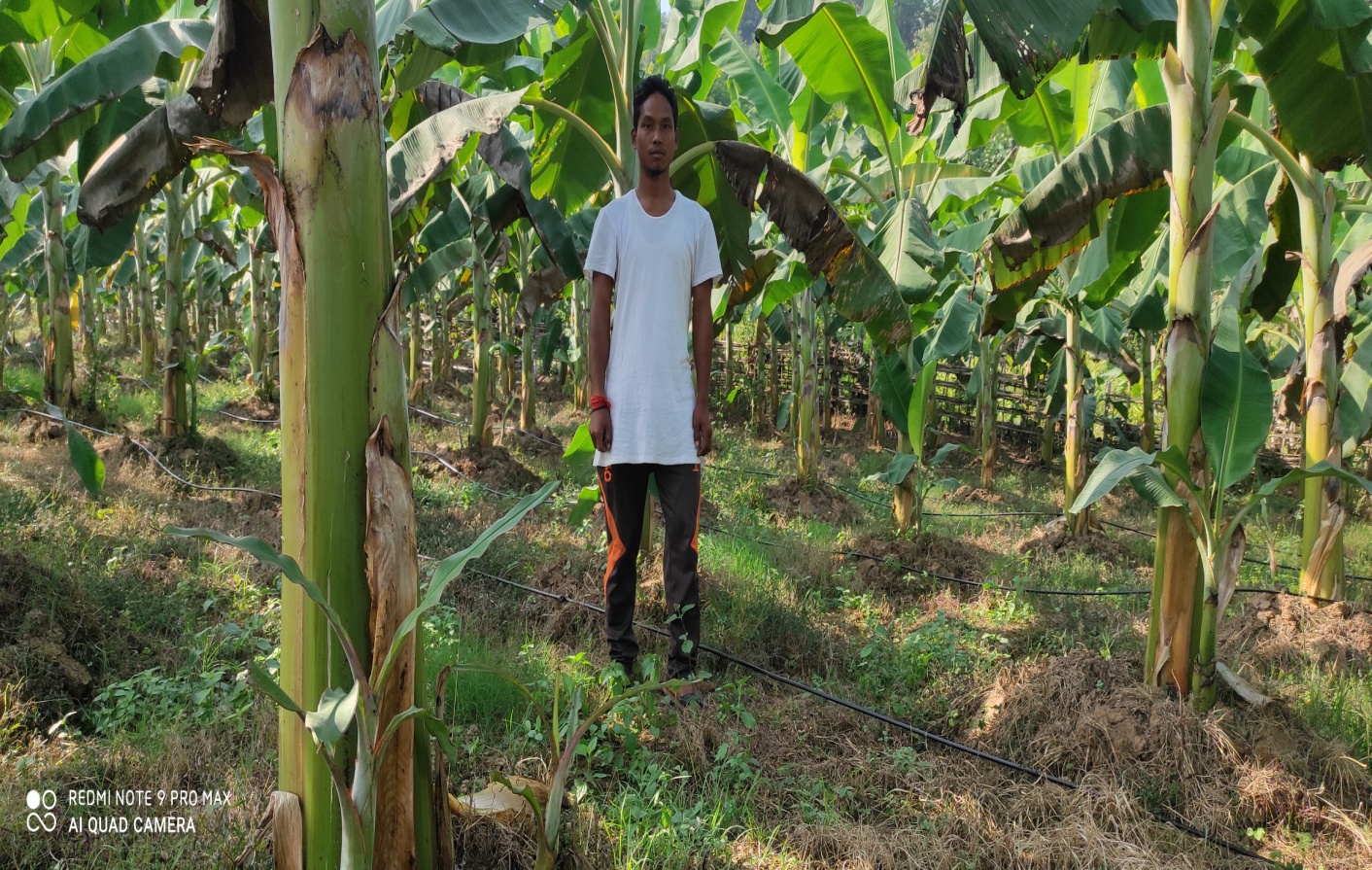 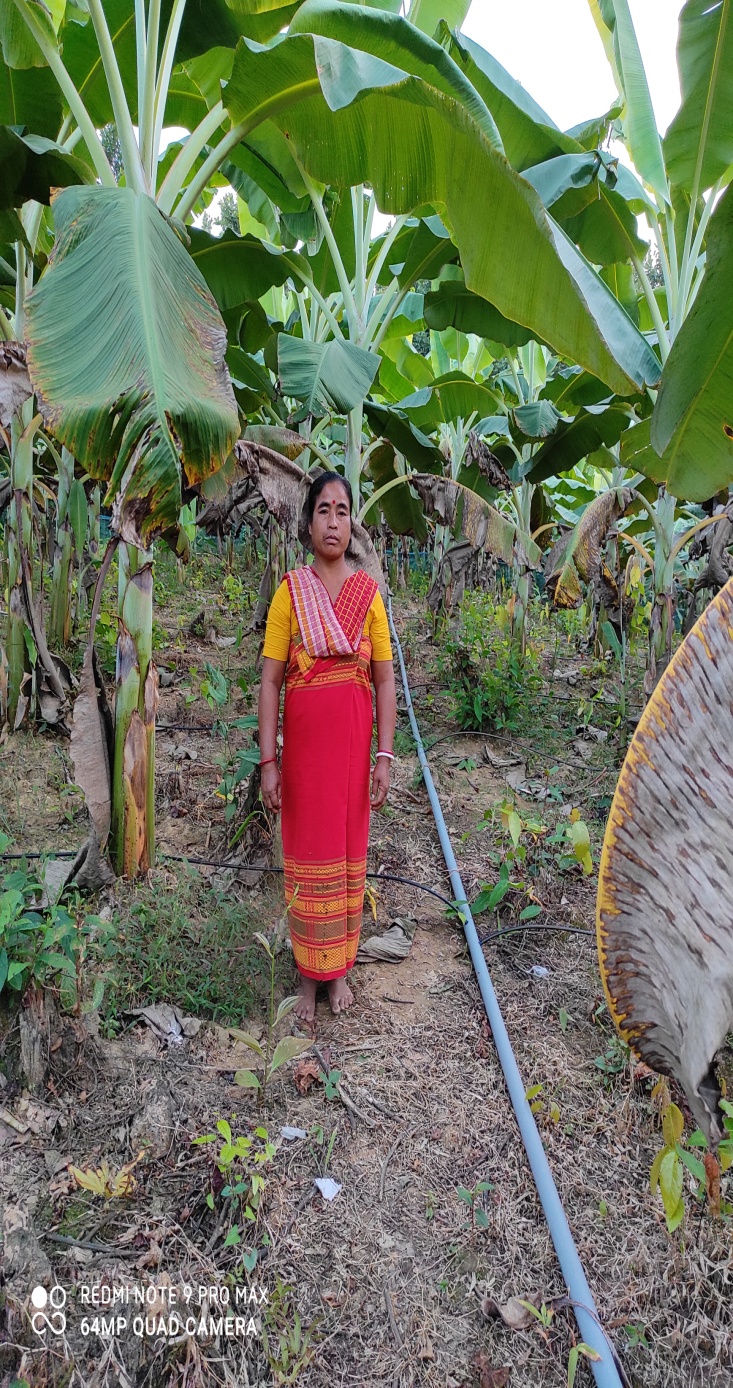 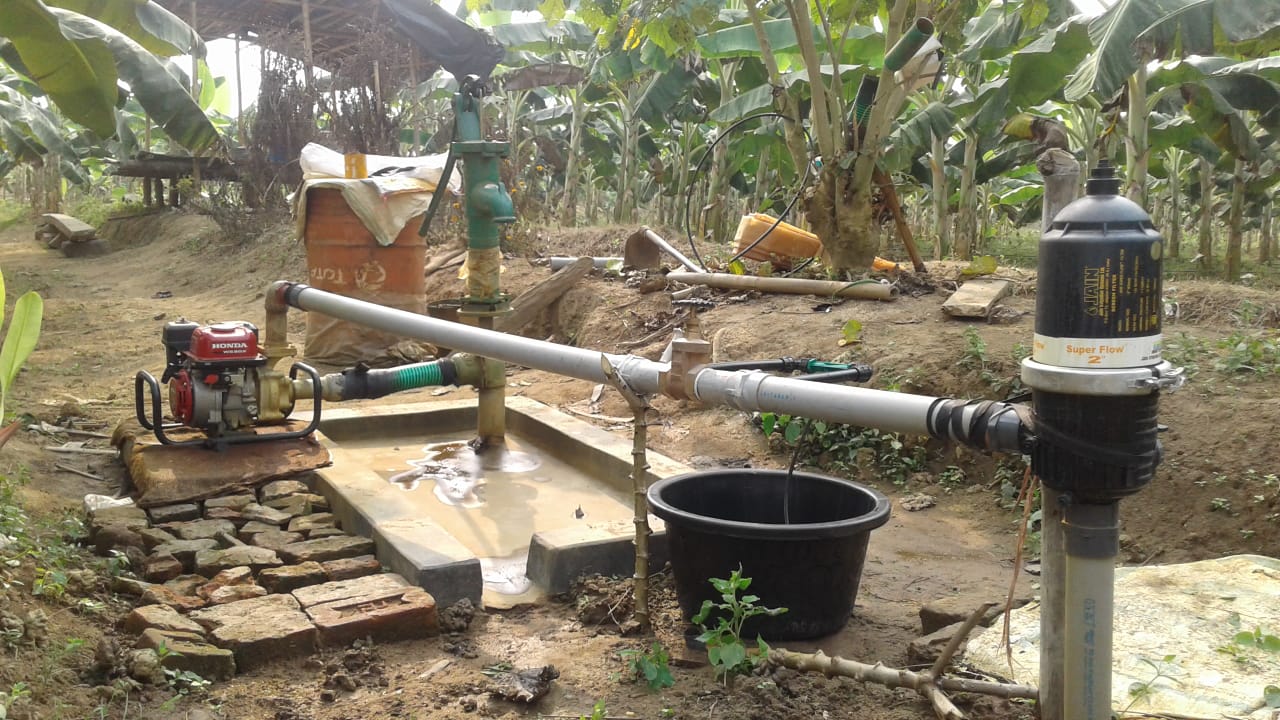 Drip in Assam Lemon
Drip in Tea
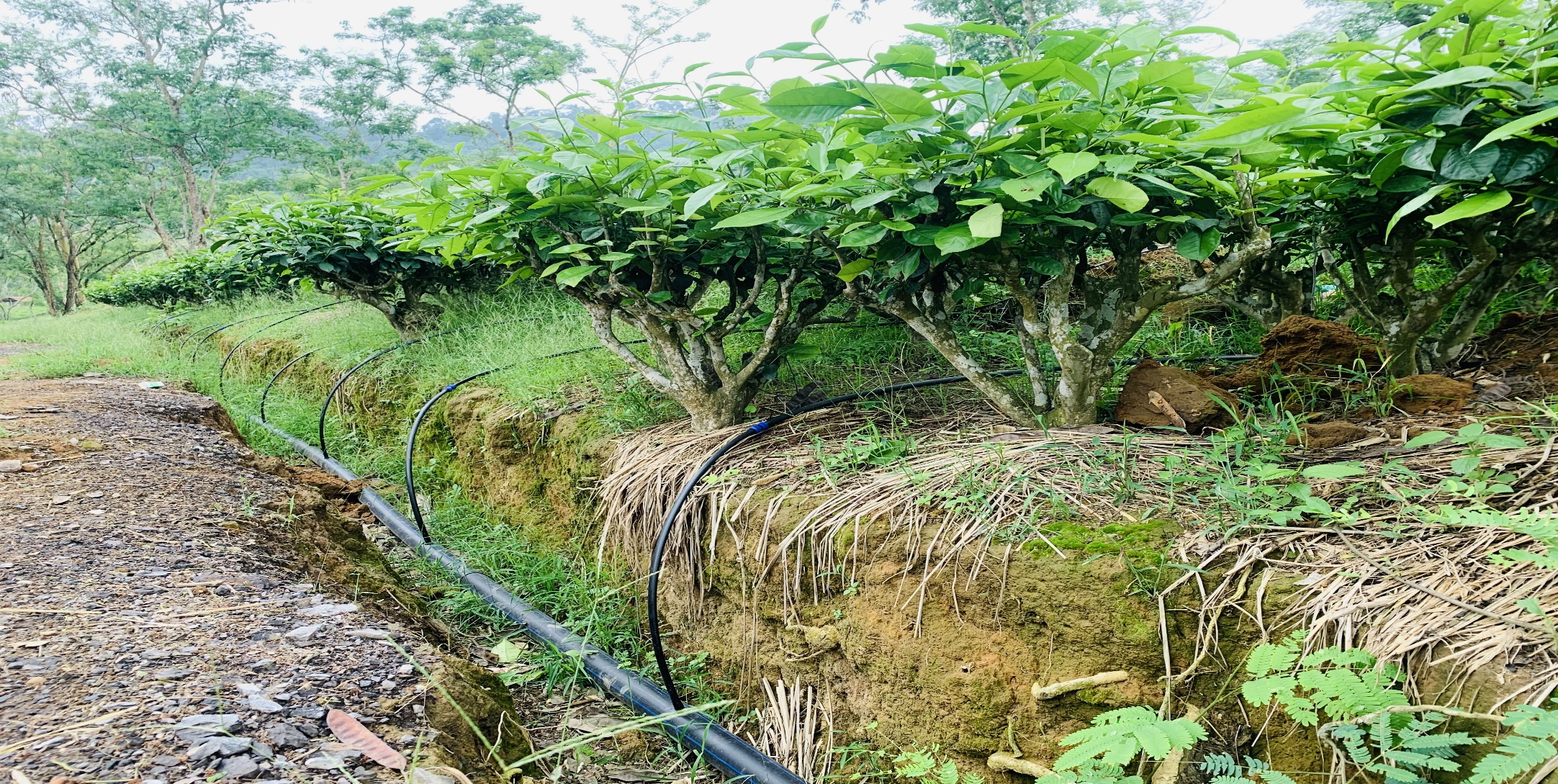 Drip in Papaya, Chirang District
Drip in Strawberry
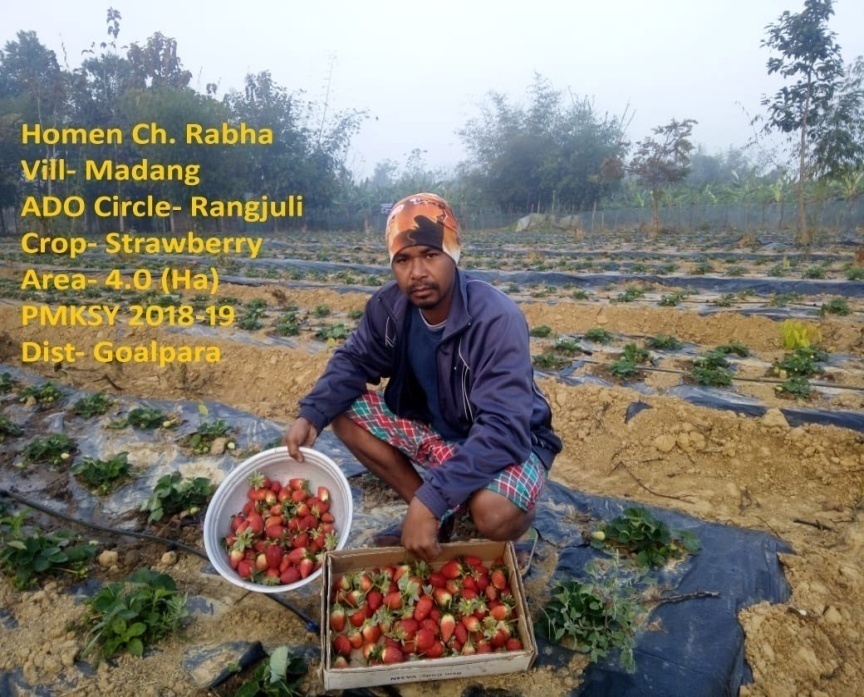 DRIP IN  CABBAGE,  GOLAGHAT  DISTRICT
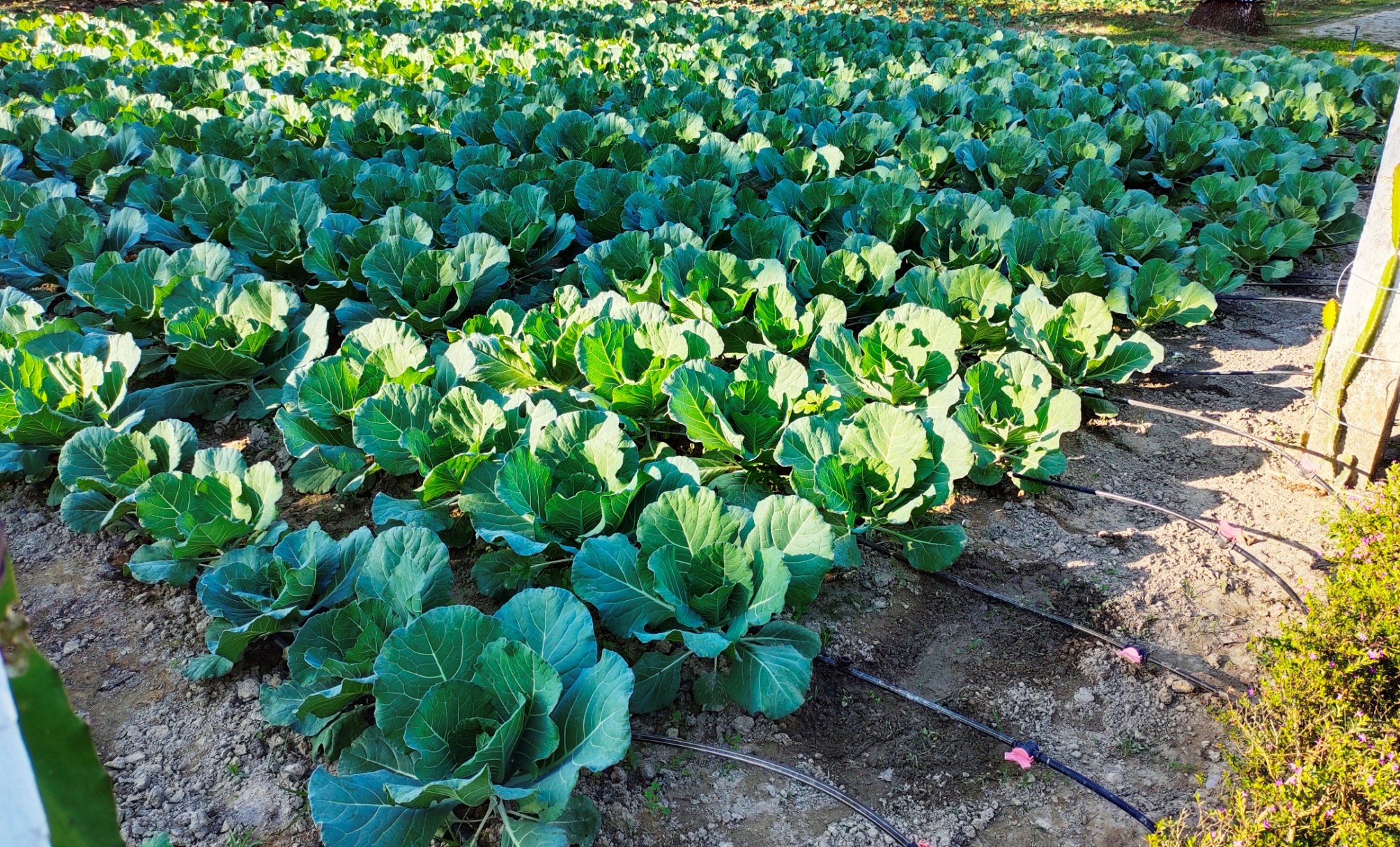 Mini Sprinkler in Potato, Sonitpur Dist
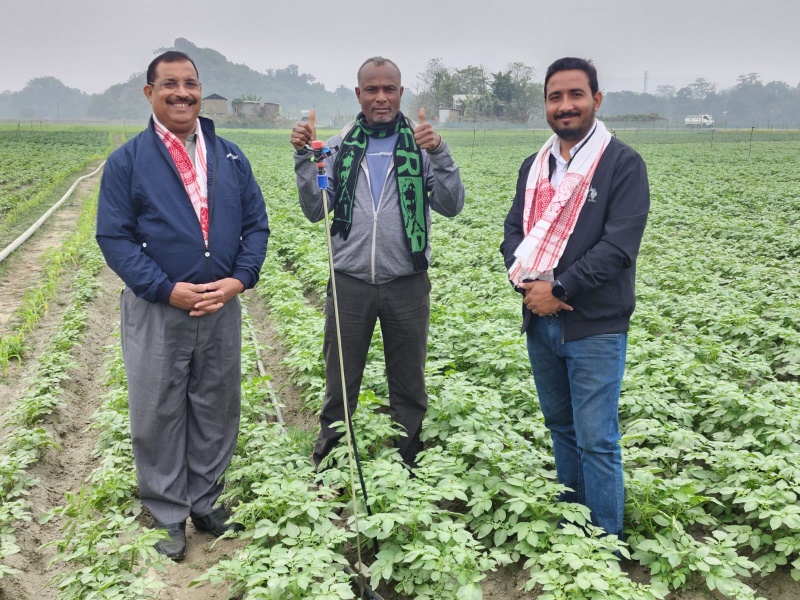 Mini Sprinkler in Maize, Morigaon District
Mini Sprinkler in Mustard
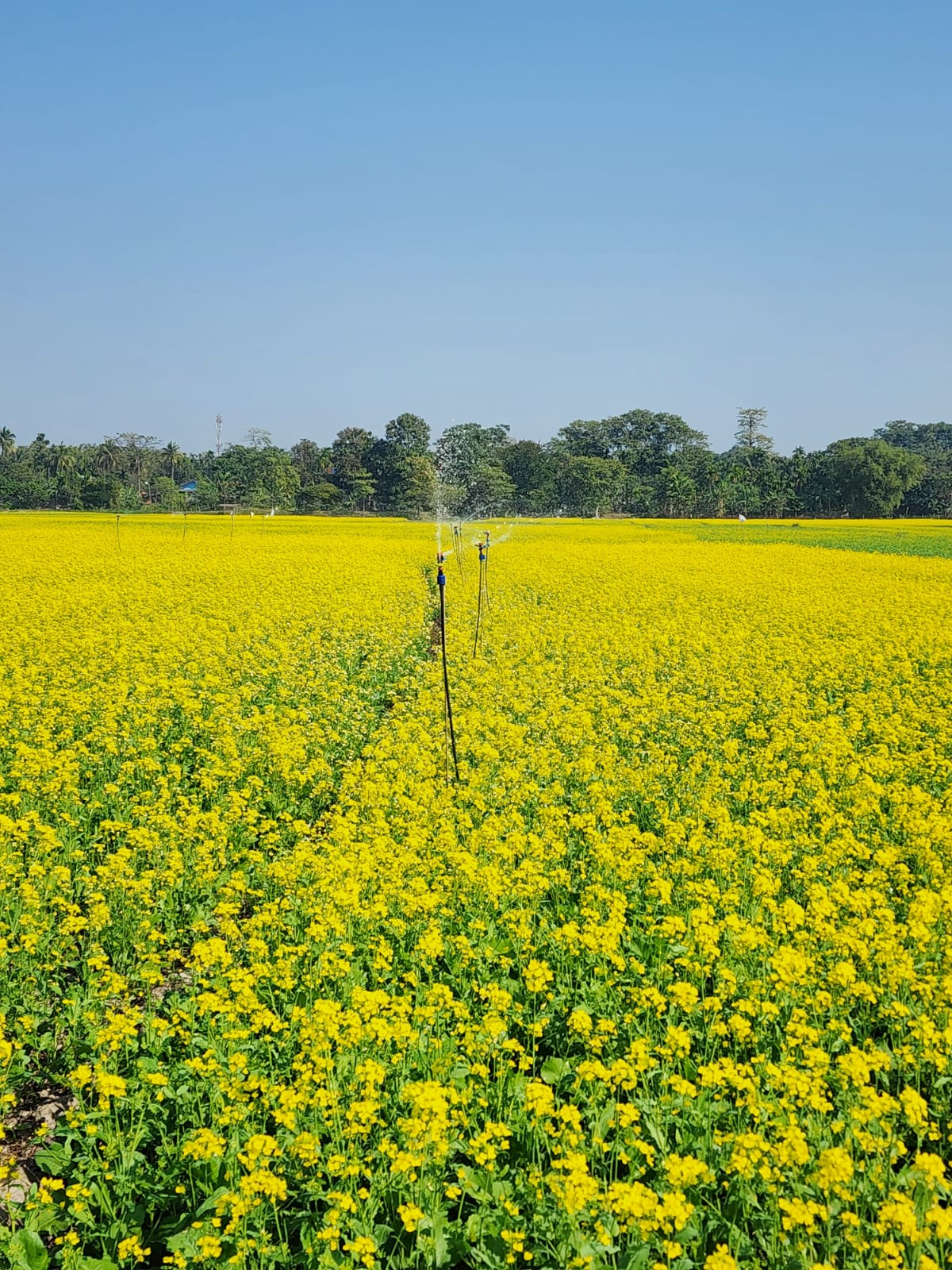 Sprinkler  in Maize , Darrang District
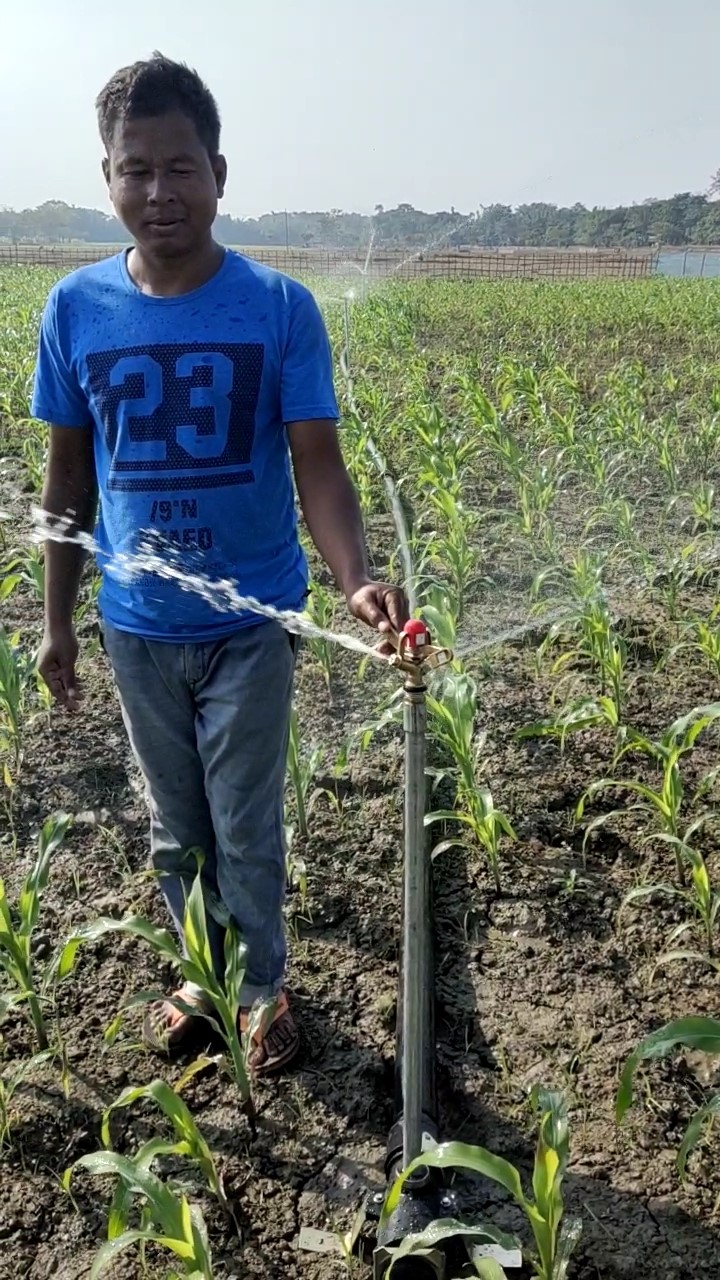 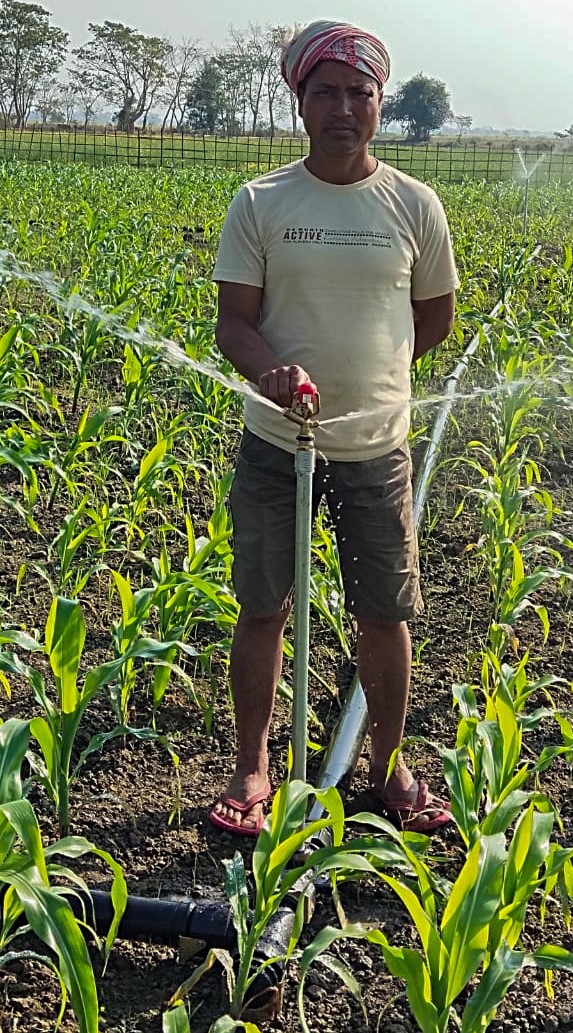 SPRINKLER IN TEA, BONGAIGAON DISTRICT
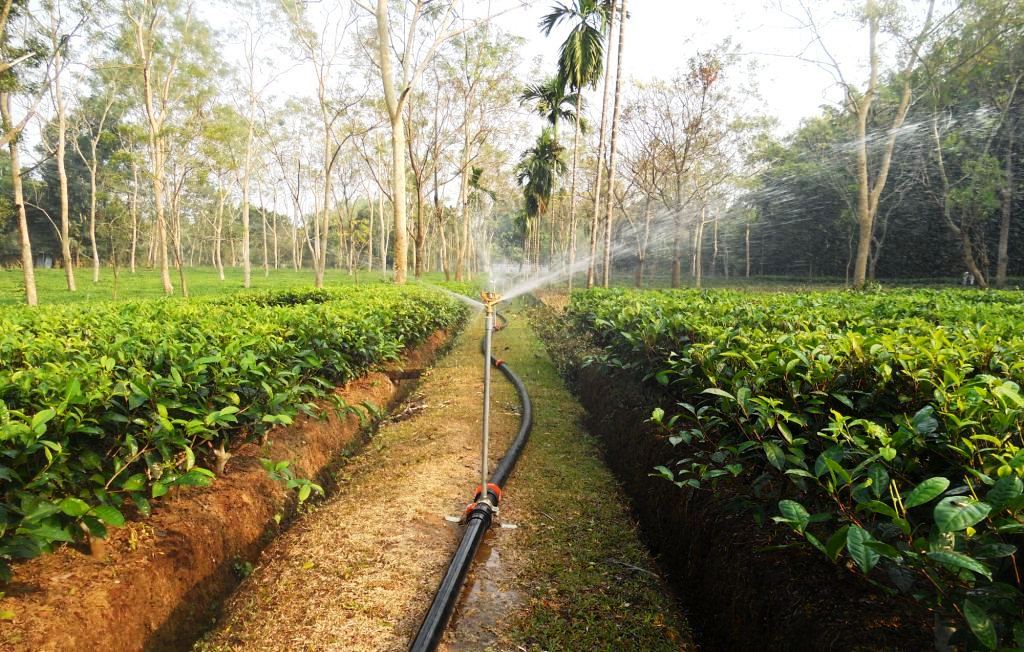 Automation in Tea (200 Ha , 80 Farmers ), Karbi Anglong District
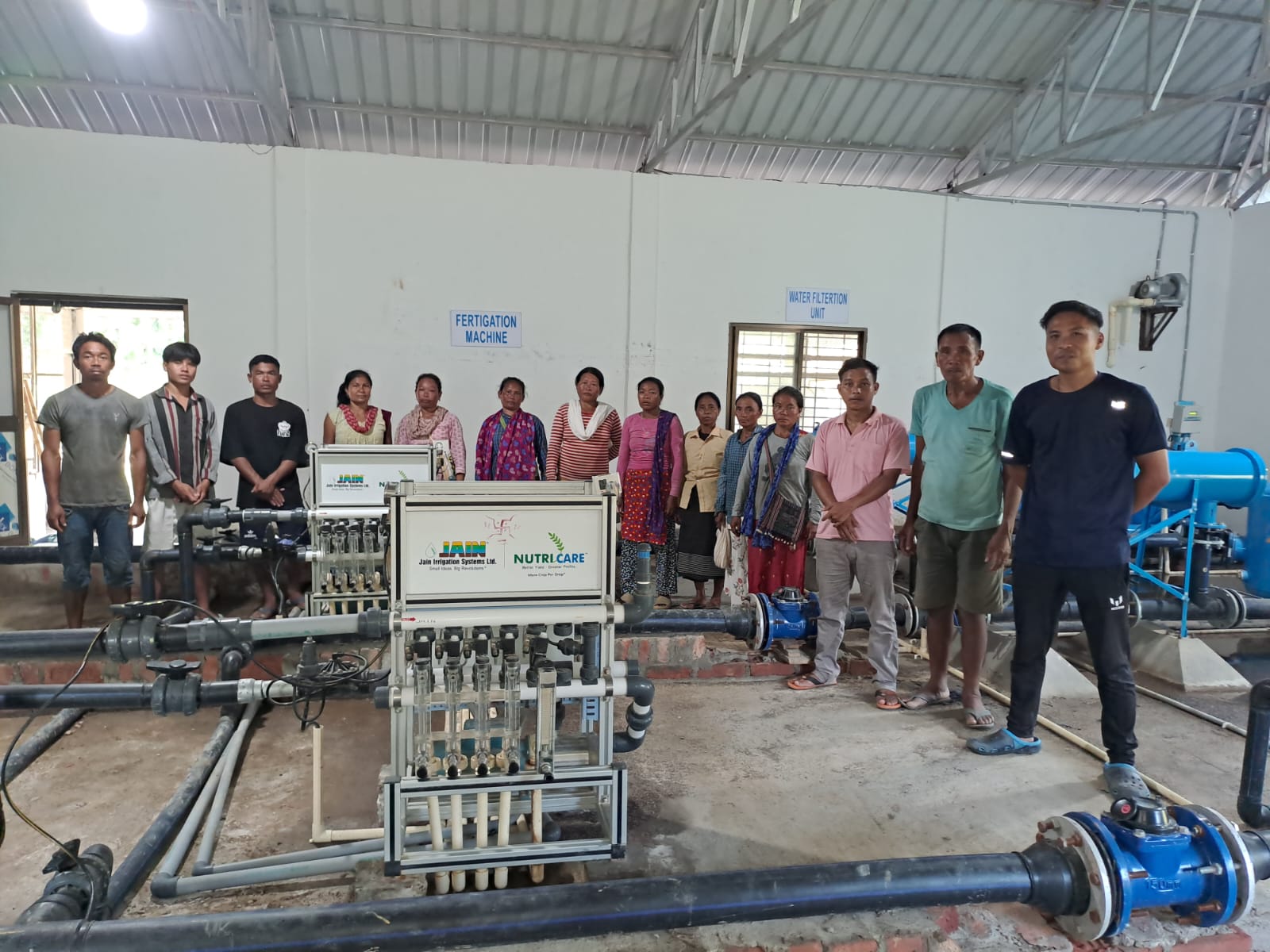 Farmers in their Tea Garden
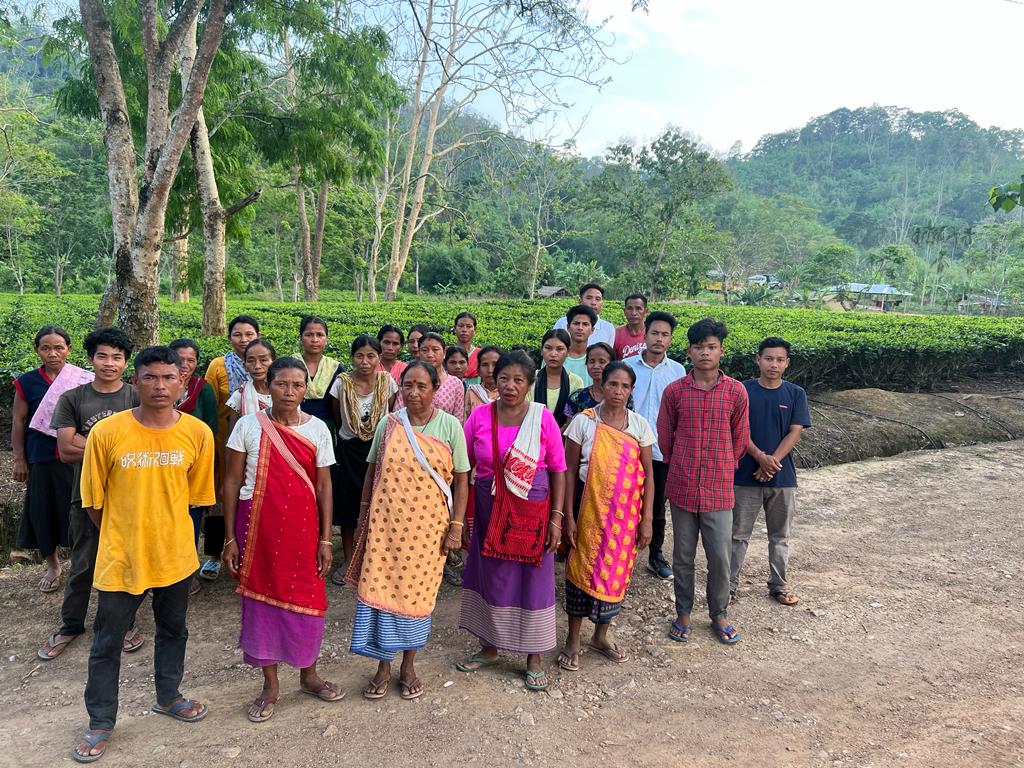 Drip with Solar Pump, Bongaigaon District
Drip in Cabbage & Banana, Kokrajhar
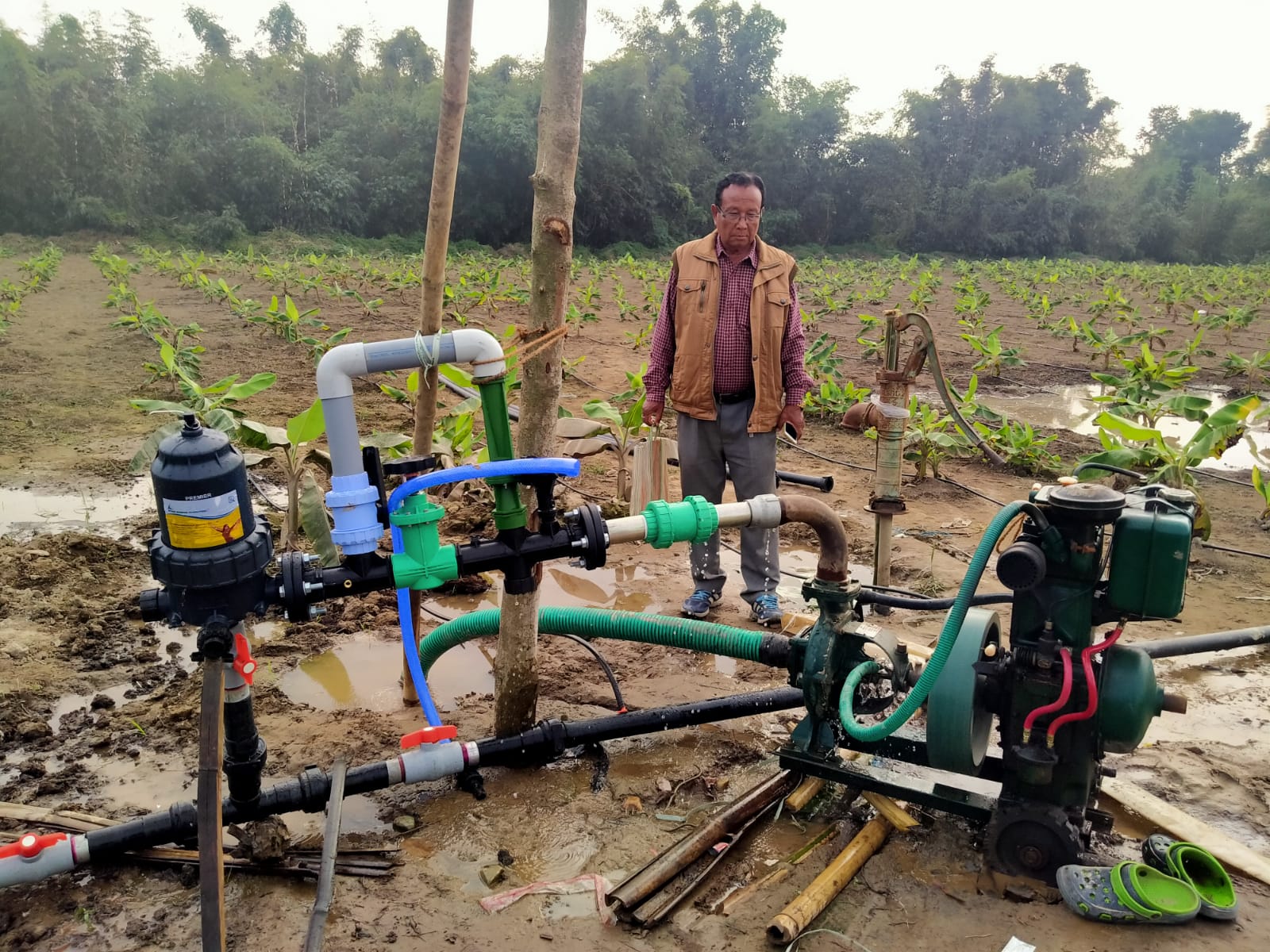 Distribution programme in presence of Ministers & local MLA
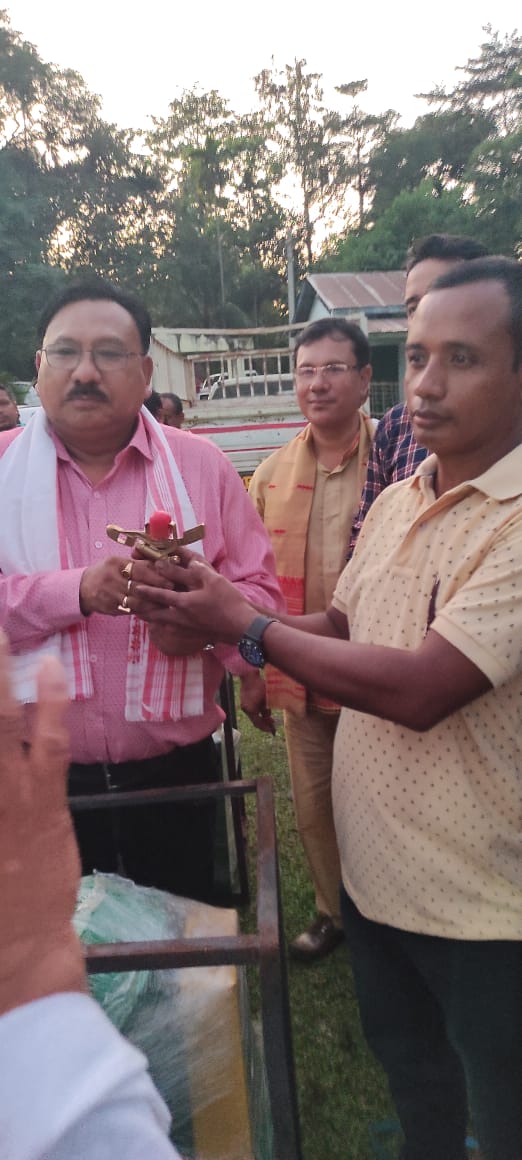 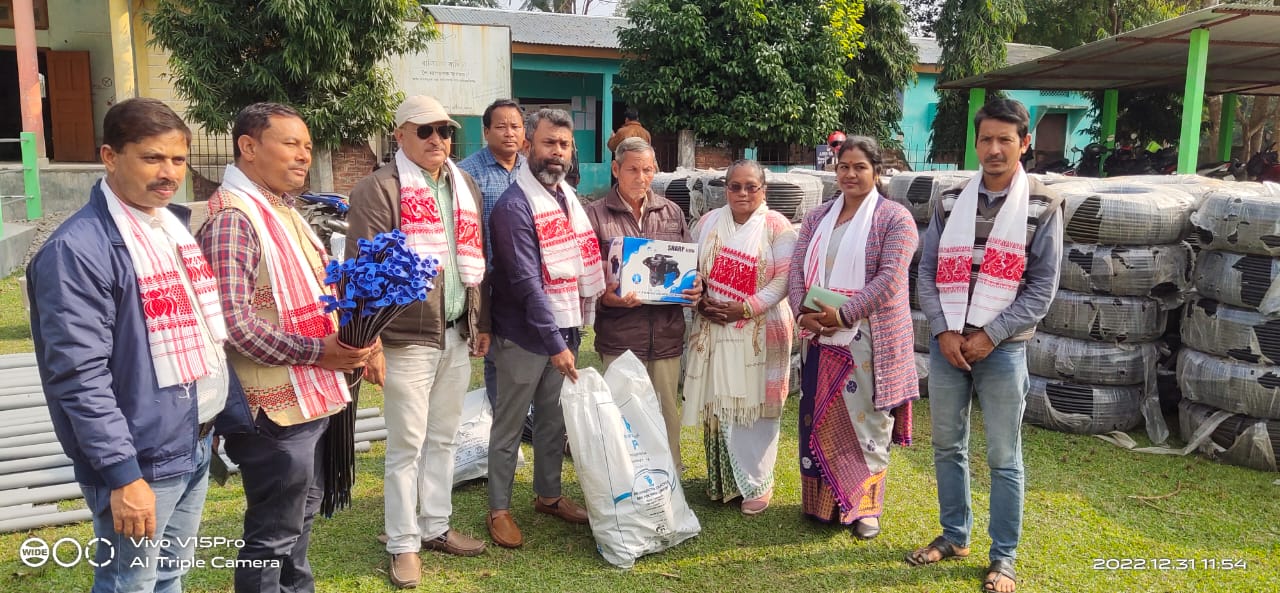 Farmers Training
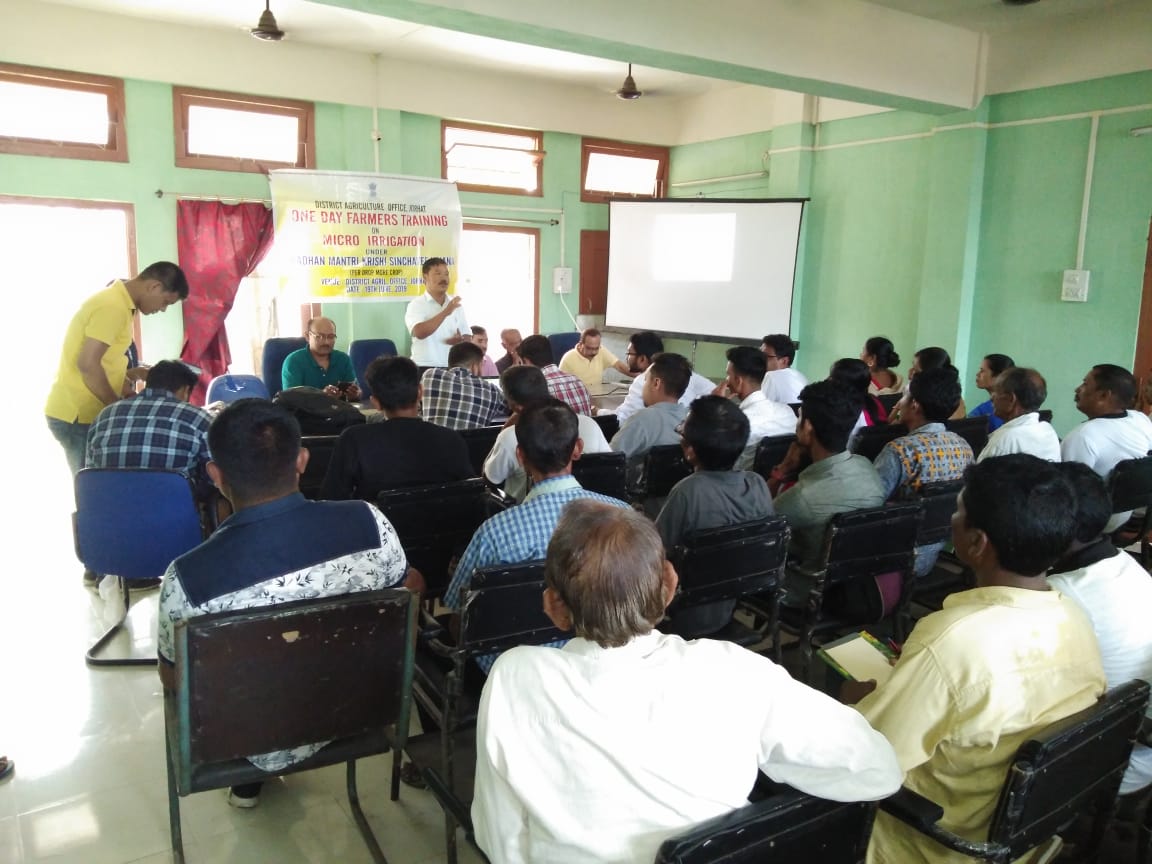 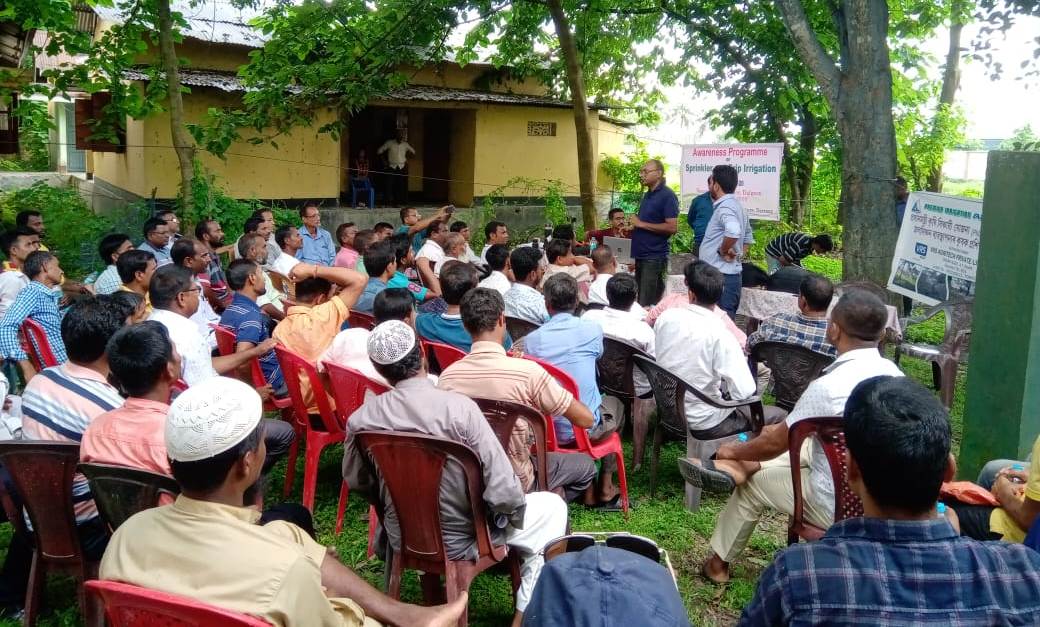 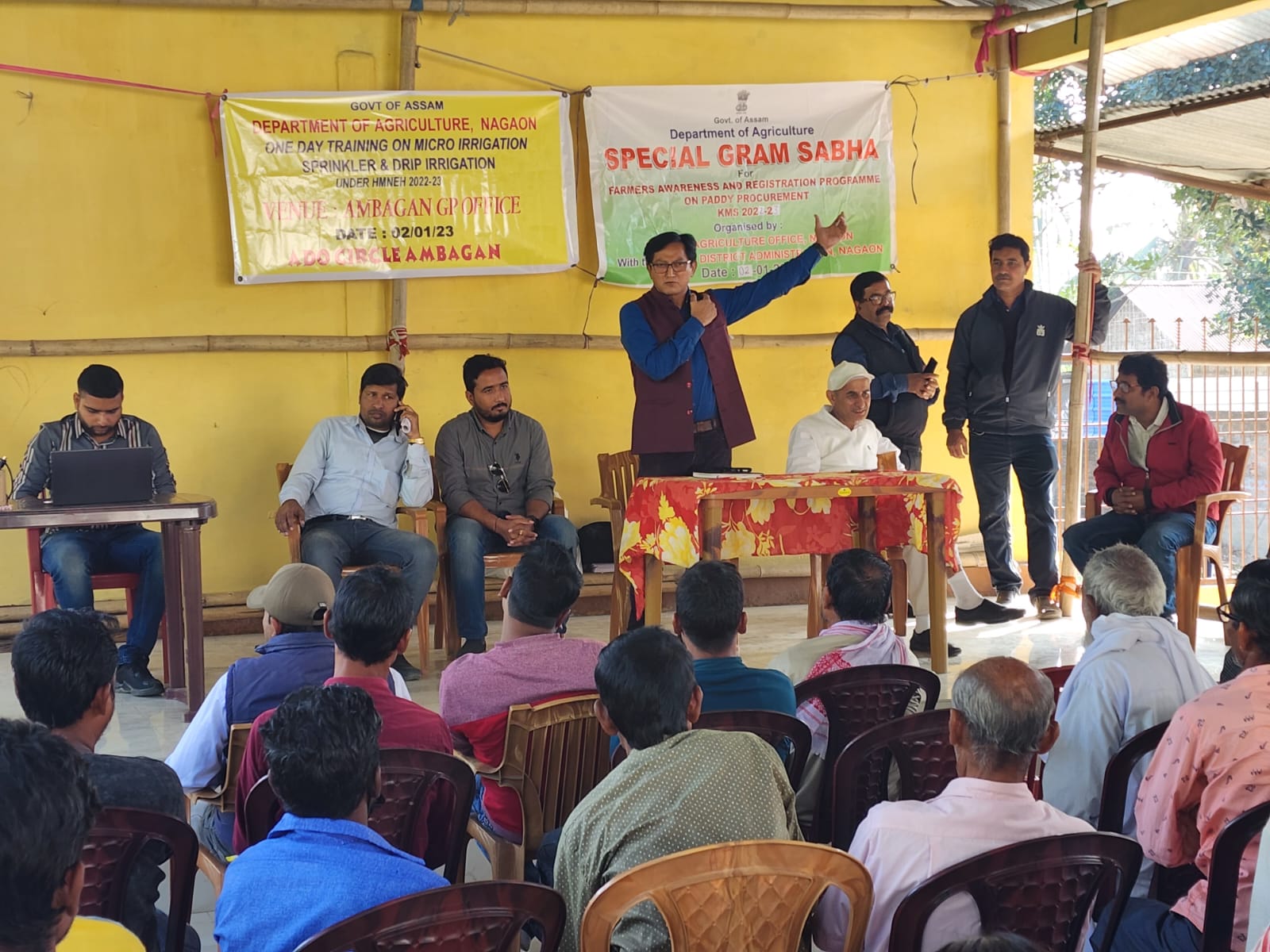 THANK YOU